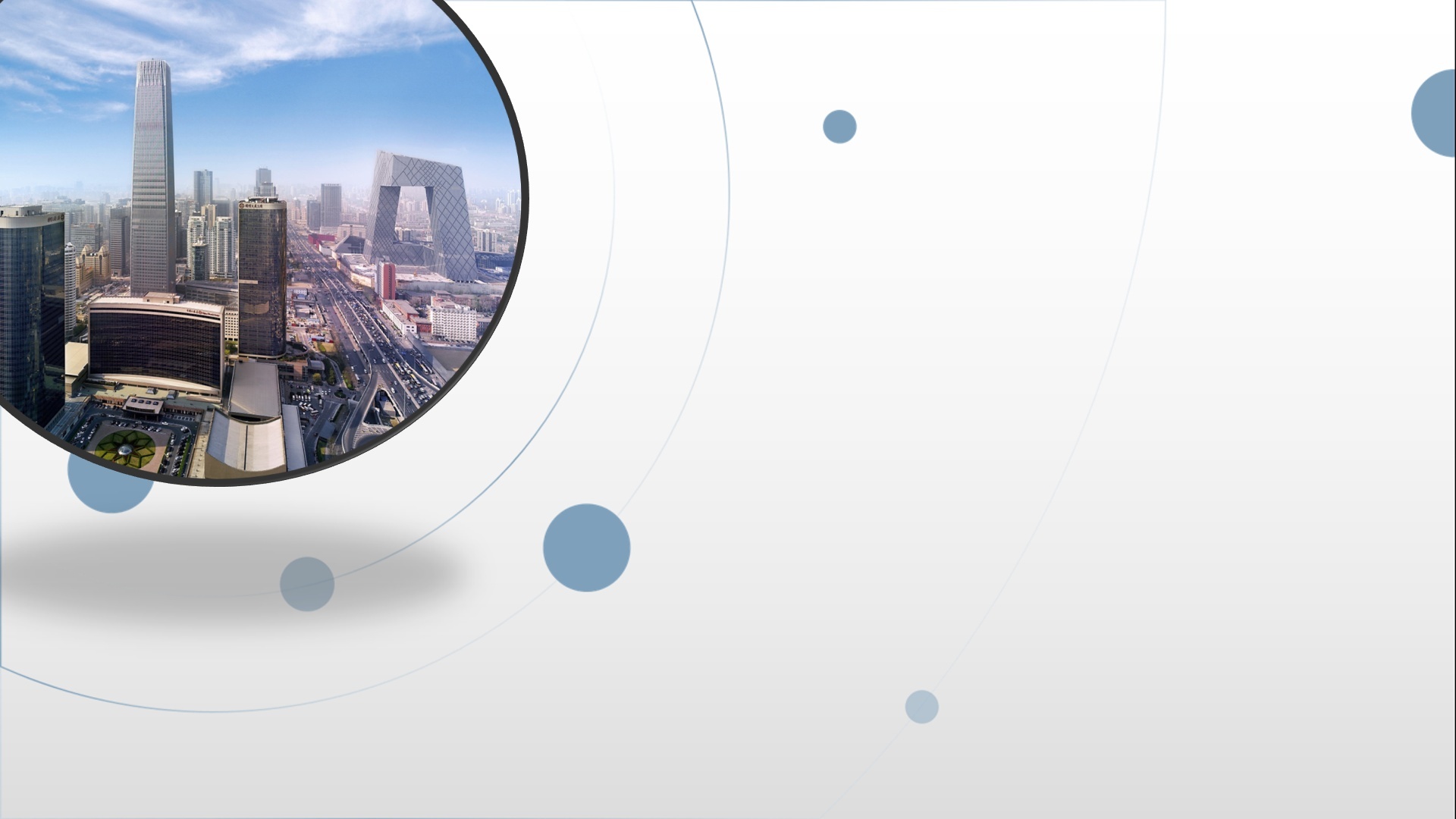 朝阳区线上课堂·高一年级生物学
可遗传变异——单元复习
对外经济贸易大学附属中学         肖宏伟
一、知识网络构建
二、典型例题讲解及方法总结
三、学法指导
一、知识网络构建
表型
（改变）
（改变）
遗传物质
（改变）
环境条件
（改变）
诱变因素
非诱变因素
可遗传的变异
生物的变异
不可遗传的变异
时期
（主要）细胞分裂间期
每种育种方法的优点和缺点
变异的根本来源
为生物进化提供原材料
诱变
育种
①单基因、②多基因
（遗传病）
基因突变
调查方法
及检测和预防
特点
普遍性  随机性  不定向性等
暂停
结果
产生新基因
类型
自由组合型和交叉互换型
变异的重要来源
①单基因、②多基因
（重组）
基因重组
杂交育种
减 I 四分体时期和减 I后期
时期
结果
产生新的基因型
结构变异
缺失  重复  倒位  易位
变异的来源之一
单倍体育种
③染色体异常病（染色体病）
染色体变异
单个染色体增减
数目变异
单倍体
染色体组增减
多倍体育种
二倍体
多倍体
暂停
二、典型例题讲解及方法总结
例1.出芽酵母的生活史如下图1所示。其野生型基因A突变为a后，表型由野生型变为突变型（如图2）。研究发现该突变型酵母（单倍体）中有少量又回复突变为野生型，对此展开研究。请分析回答下列问题：
（1）图1中的①、②、③分别代表酵母菌的
        什么生理过程？
①
图1中①代表二倍体酵母菌的有丝分裂
②代表单倍体酵母菌的有丝分裂
③代表单倍体酵母菌结合成二倍体酵母菌
    的过程
③
②
[Speaker Notes: 目标检测
P62  1]
暂停
①
减数分裂
③
非同源染色体上的非等位基因自由组合产生的重组配子：AB、Ab、aB、ab
同源染色体的非等位基因由于染色体交叉互换产生的重组配子：AB、ab
②
（2）酵母的生殖方式Ⅱ与Ⅰ、Ⅲ相比，在减数分裂过程中能发生                                   
                                                                                                       .
                                  而导致基因重组。上述生理过程的意义是：  
                                                                                                 。
非同源染色体上的非等位基因自由组合，或同源染色体上的非等位基因由于染色体交叉互换
产生的后代具有更大的遗传多样性和生活力，为生物进化提供原材料
[Speaker Notes: 目标检测
P62  1]
暂停
（模板）
UAG
终止密码
蛋白质的合成提前终止
（3）依据图2和表1分析，A基因突变为a基因，对蛋白的合成有何影响？
A基因（因碱基替换）突变为a，导致编码谷氨酰胺的密码子CAG突变为终止密码UAC，相应蛋白质的合成提前终止，进而丧失其功能。
[Speaker Notes: 目标检测
P62  1]
（4）研究者提出两种假设来解释少量突变型酵母又回复为野生型。
 ① 假设一：a基因又突变为A基因（回复突变）。提出此假设的依据是基因突变具有                  性。
不定向
[Speaker Notes: 目标检测
P62  1]
暂停
a基因指导合的蛋白质结构、功能正常→
a基因转录的mRNA上终止密码UAG，能被携带谷氨酰胺的tRNA识别→
携带谷氨酰胺的tRNA的合成基因发生相应突变→
突变基因控制合成的tRNA能够识别终止密码UAG，同时能携带谷氨酰胺完成蛋白质的正常合成。
② 假设二：a基因未发生回复突变，而是编码能携带谷氨酰胺的 
           的基因B突变为b基因。在a基因表达过程中，b基因的表达产物携带的氨基酸为               ，识别的密码子为                ，使a基因指导合成出结构正常的、功能正常的蛋白质。
tRNA
谷氨酰胺
UAG
[Speaker Notes: 目标检测
P62  1]
C   A   G
T   A   G
基因 A
基因 a
（模板链）
（模板链）
G   T   C
A   T   C
U   A   G
C   A   G
mRNA
（密码子）
mRNA
（密码子）
终止密码
多 肽
（氨基酸序列）
×
谷氨酰胺
谷氨酰胺
G   U   C
A   U   C
tRNA
（反密码子）
tRNA
（反密码子）
（模板链）
C   A   G
（模板链）
T  A   G
基因 B
基因 b
G   T   C
A   T   C
[Speaker Notes: 目标检测
P62  1]
暂停
例2.某种二倍体植物（2n=14）开两性花，自花传粉。右图是利用该植物两个纯合品种，尝试的多种育种方式。
（1）据图填写下表相关育种的内容：
“集优”、简便
 育种时间长
杂交育种
① ② ③
基因重组
杂交、筛选
诱变处理萌发的种子或幼苗
提高变异频率、加速育种进程
有利变异少、大量处理材料
⑧
诱变育种
基因突变
① ④ ⑤
花药离体培养、染色体诱导加倍
明显缩短育种年限
技术复杂
染色体变异
单倍体育种
器官大、营养含量高
只适用于部分植物
⑥ （⑦）
染色体变异
多倍体育种
染色体诱导加倍
暂停
（2）研究者发现该二倍体植物有雄性不育植株（即雄蕊发育异常不能产生有功能的花粉，但雌蕊发育正常能接受正常花粉而受精结实）。雄性可育（M）与雄性不育（m）性状受一对等位基因控制。为在开花前即可区分雄性不育和雄可育植株，育种工作者培育出一个三体新品种，其体细胞中增加一条带有易位片段的染色体。相应基因与染色体的关系如右下图（基因R控制种子为茶褐色，r控制黄色）。
二倍体植物（2n=14）
①三体新品种的培育利用了                     原理。
 ②带有易位片段的染色体不能参与联会，因而该三体新品种的细胞在减数分裂时可形成     个正常的四分体；减数第一次分裂后期联会的两条同源染色体彼此分离，分别移向细胞两极，而带有易位片段的染色体随机移向一极。含有8条染色体的雄配子理论上占全部雄配子的比例为       ，经研究发现这样的雄配子不能与雌配子结合。
染色体结构和数目变异（染色体变异）
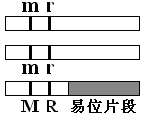 7
50%
暂停
③此品种植株自交，所结的黄色种子占70%且发育成的植株均为雄性不育，其余为茶褐色种子，发育成的植株可育。结果说明三体植株产生的含有8条染色体和含有7条染色体的可育雌配子的比例是             ，这可能与部分雌配子中带有易位片段的染色体在减数分裂时丢失有关。
④若欲利用此品种植株自交后代作为杂交育种的材料，可选择            色的种子留种；若欲继续获得新一代的雄性不育植株，可选择               色的种子种植后进行自交。
3：7
黄色
茶褐色
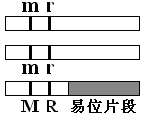 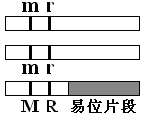 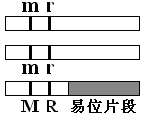 ♂MmmRrr     ×    ♀MmmRrr                          
                         ↓
×
×
50%（理论）
50%（理论）
70%
卵细胞
30%
mr
MmRr
注：基因型为MmRr的精子不能与卵细胞结合
部分雌配子中带有易位片段的染色体在减数分裂时的丢失
50%+20%
50%-20%
精子
30%
70%
mr
mmrr
黄色
（雄性不育）
MmmRrr
   茶褐色
（雄性可育）
种植、自交，仍可获得雄性不育系mmrr
留种，
杂交做母本
暂停
例3.单基因痉挛性截瘫症(HSP)属于神经系统退行性遗传病，临床主要表现为进行性加重的痉挛步态、肌无力等，可伴有膀胱直肠功能异常、弓形足等。某研究团队在遗传咨询中发现了一个痉挛性截瘫家系，并对此家系进行了调查和致病基因分析如下图所示。请回答问题：
(1)对遗传病的检测和预防要一般通过
              和          .
等手段有效地进行。
       调查HSP的发病方式和发病率的范围分别是：
                           、
                           。
遗传咨询
产前诊断
在HSP患者家族中
一定范围的人群中
图1
[Speaker Notes: 目标检测
P62  1]
排除伴X染色体隐性遗传病和伴Y染色体遗传病
排除伴X染色体显性遗传病
暂停
“遗传图谱中夫妻一方患病，另一方表现正常”解题方法：
①女患者的儿子中有表现正常者，则排除伴X染色体隐性遗传和伴Y染色体遗传；
②男患者的母亲，或者女儿中有表现正常者，则排除伴X染色体显性遗传”
图1
（2）根据图1判断,HSP遗传病不可能是位于X染色体上的基因所控制的，最可能为常染色体上的基因所控制的遗传病 ？为什么？
‖1女性患者所生Ⅲ1男孩表现正常，可排除该病为伴X染色体隐性遗传病和伴Y染色体遗传病；‖3患者的母亲I2表现正常，可排除该病为伴X染色体显性遗传病；再从遗传系谱图可知，该病在家族中每代都有患者出现。综合上述因素判断，该病最可能为常染色体上的显性基因控制的。
[Speaker Notes: 目标检测
P62  1]
I2不携带HSP的致病基因
暂停
aa
a
aa
A_
Ш6 Aa × Ш7 aa → 1/2 aa(正常孩子，即不携带致病基因)
→1/2×1/2 aa=1/4aa(不携带致病基因女孩)
图1
（3）I2 不携带HSP的致病基因，Ⅲ6和Ⅲ7再生一个不携带该致病基因的
        女孩概率是多少？
1/4
分析：I2不携带HSP的致病基因，‖1和‖3患病，（2）小题“已经排除伴性遗传”，可判定该家族的遗传病为常染色体上的显性基因控制（假定致病基因为A，正常基因为a）。
[Speaker Notes: 目标检测
P62  1]
暂停
图2
（4）可利用DNA测序技术分析正常人和患者之间HSP基因碱基序列的差异，经过研究发现，患者细胞中有一个S基因发生了T—G碱基的替换。由图2碱基测序结果可知，该患者是“杂合子”。判断依据是什么？该碱基的改变使S基因编码蛋白质第113位丝氨酸变成精氨酸，导致蛋白质功能改变，从而表现出HSP症状。据此可以得出的结论是什么？
判断依据：由题目信息和图2可知患者的细胞中有两个S基因，其中一个基因
                发生了T—G碱基替换（基因突变)，另一个基因未发生 T—G碱基
                替换（基因正常），所以该患者为“杂合子”。
结论：基因可以通过控制蛋白质的结构来控制生物性状。
[Speaker Notes: 目标检测
P62  1]
暂停
（5）研究者检测发现IV1有致病基因，请推测其未出现HSP症状的
        可能原因是？
HSP症状的出现可能受环境的影响，或HSP发病可能与年龄有关
图1
[Speaker Notes: 目标检测
P62  1]
可遗传的变异
为生物进化提供原材料
基因重组
通过有性生殖，随配子传给子代
减数分裂
基因突变
有些可经无性繁殖传给子代
突变
有丝分裂
染色体变异
（多细胞生物）体细胞中的突变，一般没有机会通过繁殖传给子代
三、学法指导
1.本章应梳理清楚可遗传变异的基本概念以及它们之间的内在联系，
   形成知识网络。在学习过程中，要注重回归教材。
2.关于基因突变，注重它对基因表达过程和生物性状的影响；关于基因重组，注重它与遗传定律以及减数分裂过程染色体行为的联系；关于染色体变异，注重它与遗传定律及细胞分裂过程染色体行为的联系。关注可遗传变异与解决育种等生产实践问题、遗传病检测和预防等医学实践问题的联系。
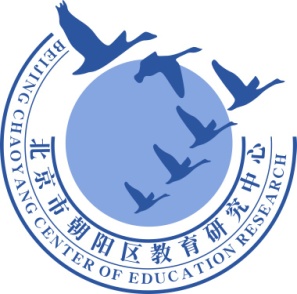 谢谢您的观看
北京市朝阳区教育研究中心  制作